Measuring Small AC Rippleon Strong DC Currents
Slow Extraction Workshop 2024-02-11 - 15
Frank Stulle, Laurent Dupuy, Hervé Bayle (Bergoz Instrumentation)
Motivation
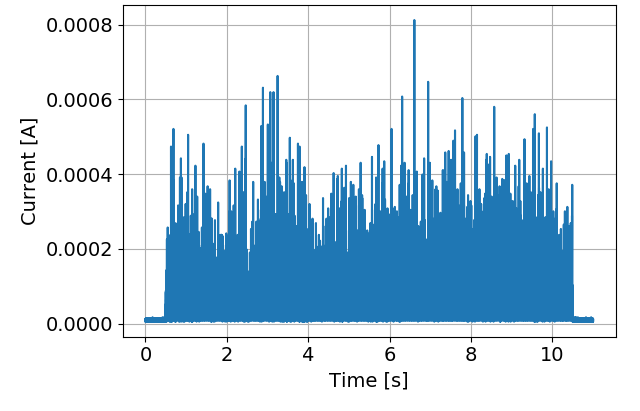 Stability of slowly extracted beams⇕Stability of magnet power supplies⇕Quality of feedback regulation⇕Precision of power supplycurrent measurement
Beam
D. Prokopovich et al., “Slow Extraction at MedAustron”,I.FAST REX Kick-Off Meeting, Feb 2021
Development Objective
Short Interlude
Rewind to Monday 2024-02-12 16:30
Ryotaro Muto, “Spill structure with newly upgradedmain magnet power supplies in J-PARC Main Ring”
Short Interlude
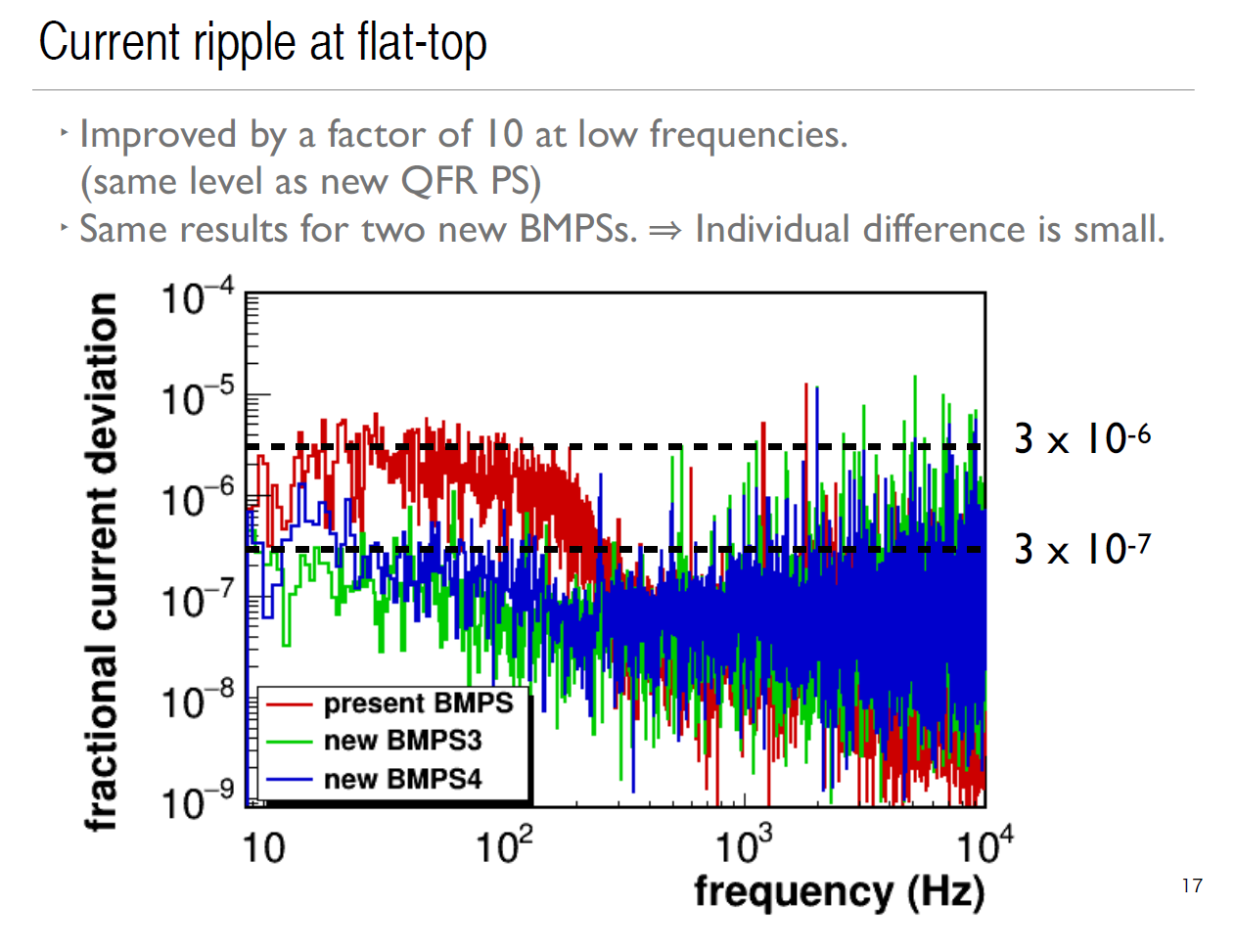 Question by audience:“Does your DCCT really have 10-7 resolution?”
Short Interlude
My answer: “Be careful!”
Spectral amplitudes may be at such low levels.
But to get resolution we need to apply the inverse Fourier Transform.
Since spectrum has a certain bandwidth, what we get in time domainis a signal averaged over a certain time window.

Trade-off: good amplitude resolution vs good time resolution!

To my knowledge, there is no current measurement system availablethat achieves close to 10-7 resolution with >100 Hz bandwidth.
Short Interlude
Fast Forward to Wednesday 2024-02-14 14:00
Development Objective
Development Starting Point
Development Starting Point
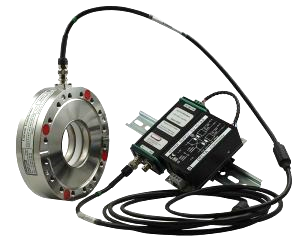 We are current transformer specialists.
Hence, we decided to base the developmenton a current transformer.

AC resolution and bandwidth are almost achieved by ACCT:
ACCT bandwidth 1 Hz – 1 MHz
ACCT resolution <5×10-5 relative to full scale current
Assuming flat noise spectrum, low pass filtering to 40000 Hzshould result in 1×10-5 resolution.
Challenge
Basic Principle
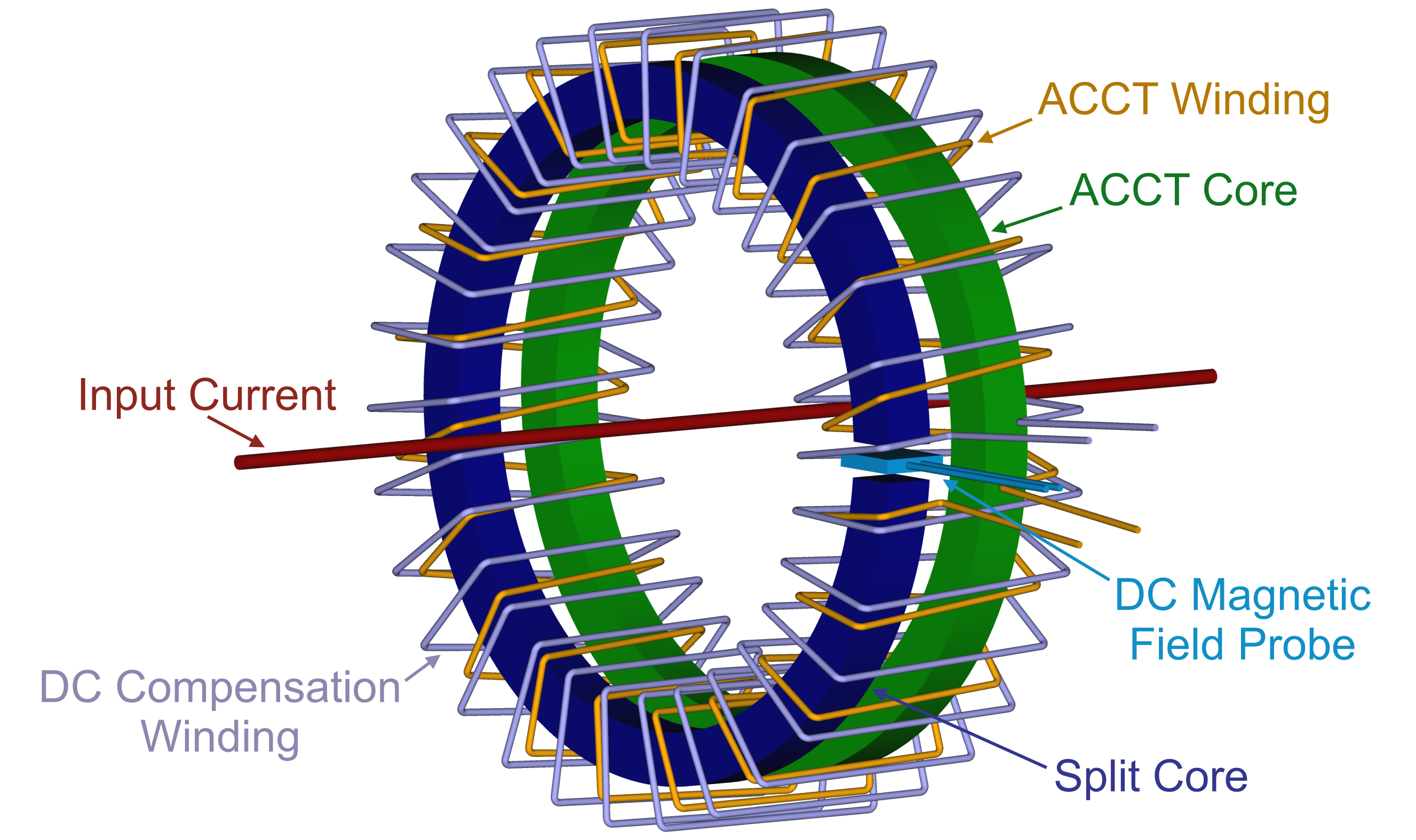 Basic Principle
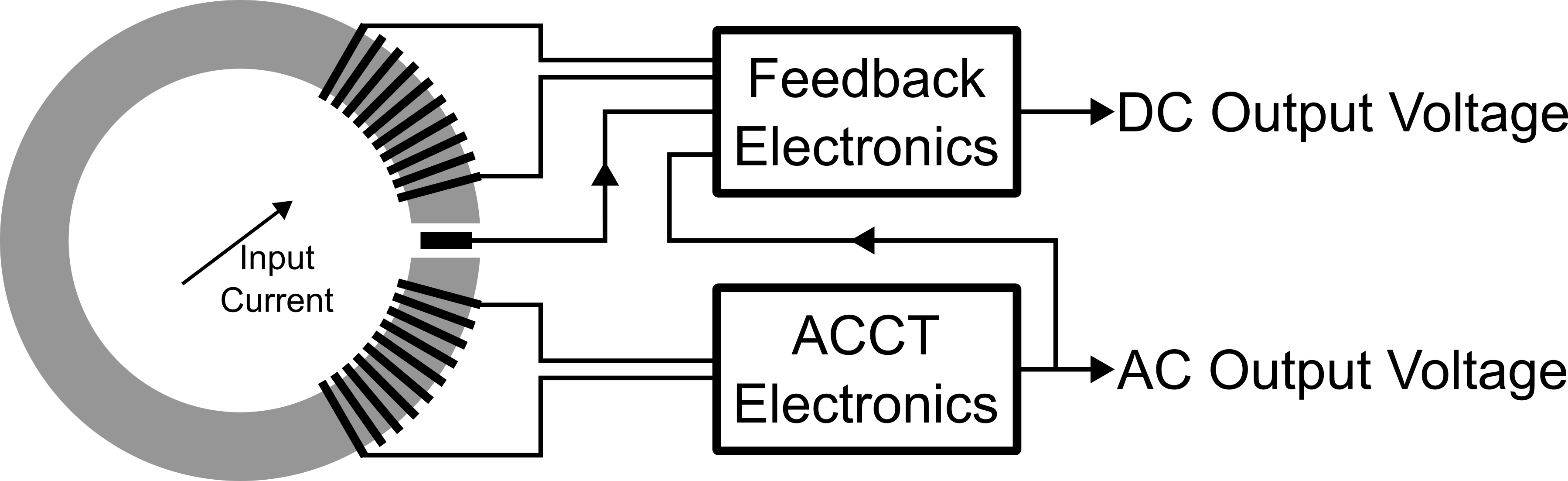 (DC – 10 Hz)
(10 Hz – 40000 Hz)
Prototype Specifications
DC: 8 V for 6000 A, DC – ~10 Hz
AC: 10 V for 60 A, ~10 Hz – ~40000 Hz
Two windings, each 1500 turns
110 mm aperture
260 mm outer diameter
80 mm height
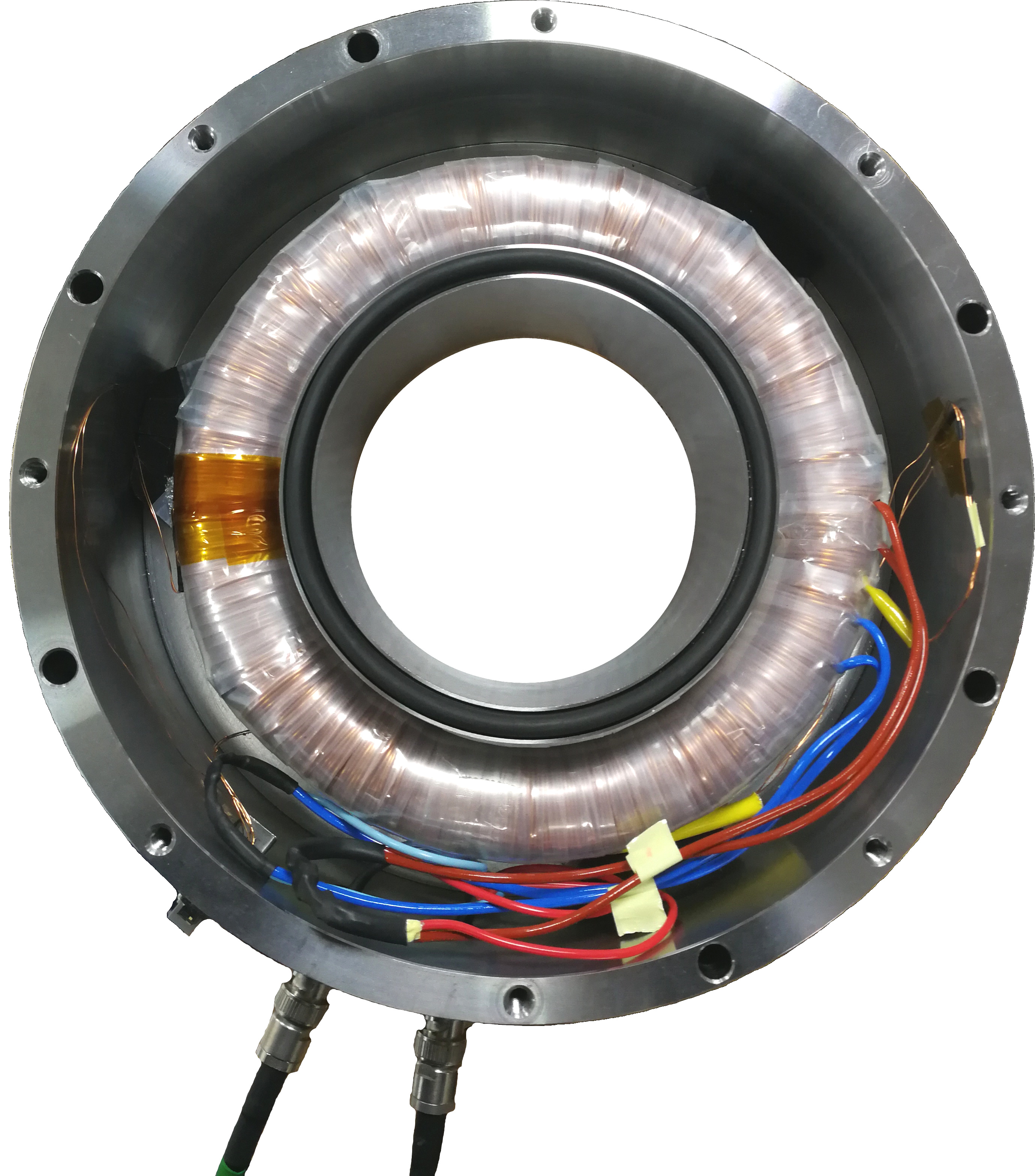 Prototype Tests at CERN
6000 A DC Test Stand
Precision Voltmeters
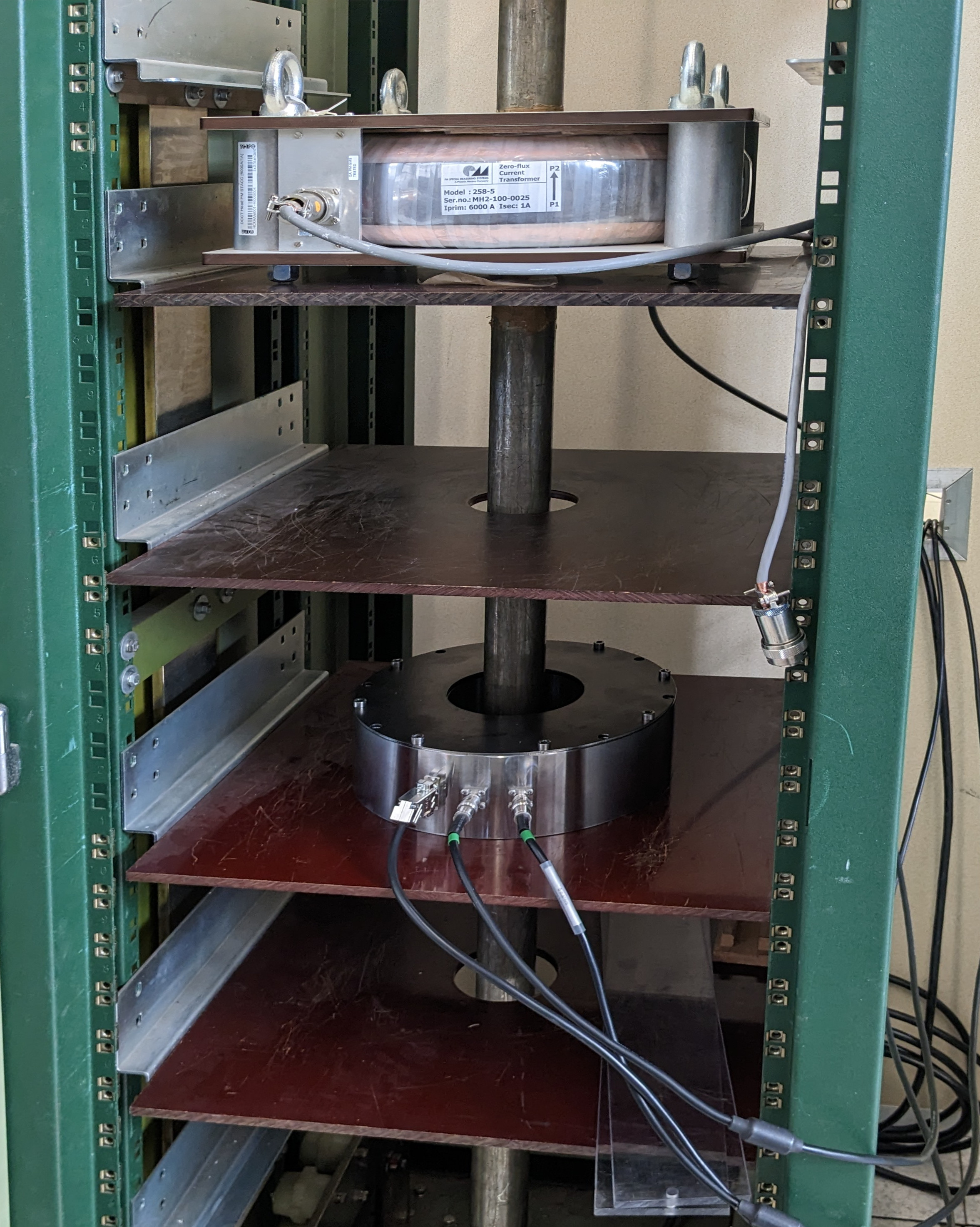 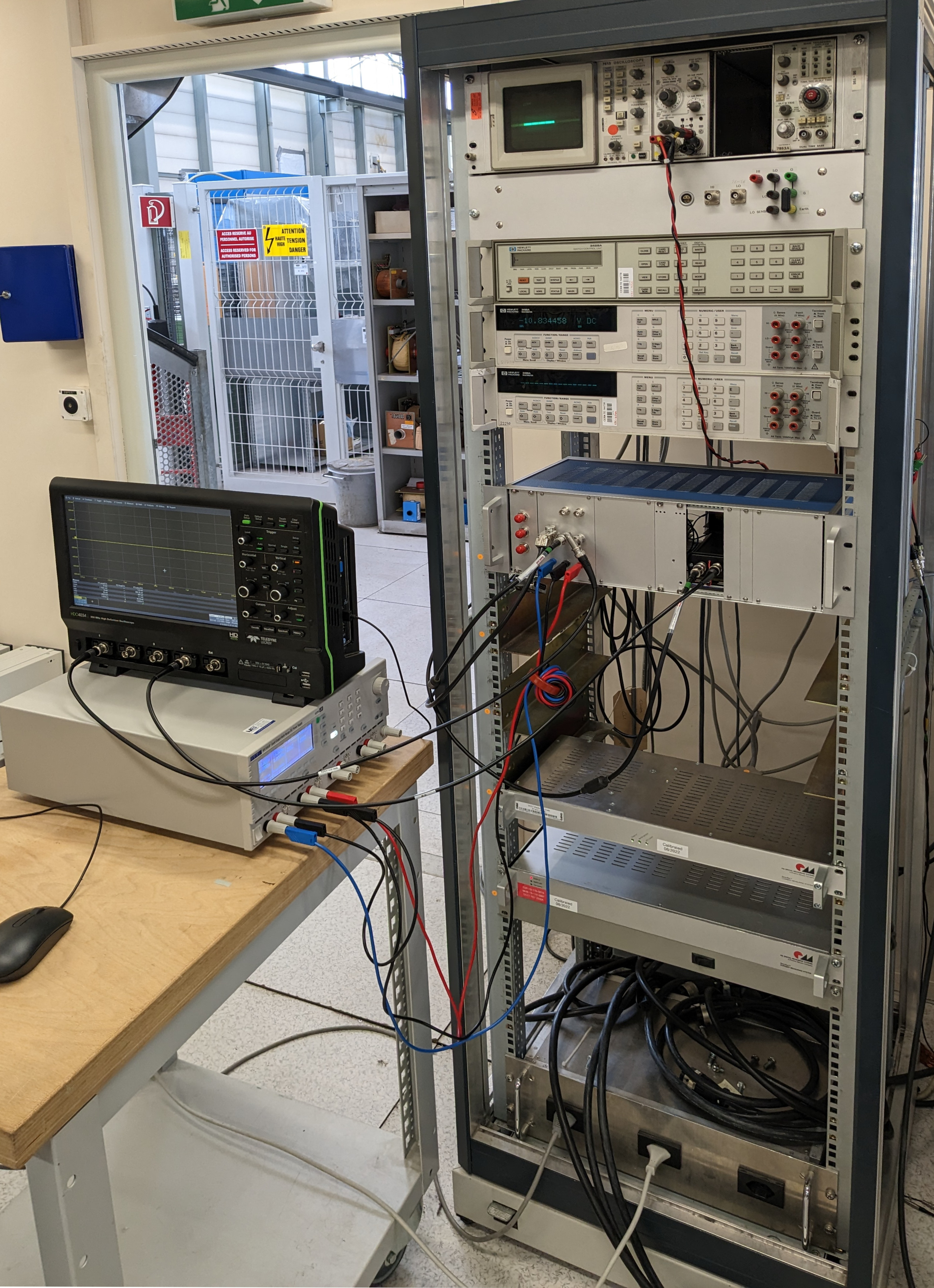 Reference Fluxgate DCCT
Prototype Electronics
Prototype Sensor
Reference Fluxgate DCCT Electronics
DC Ramp Up and Down
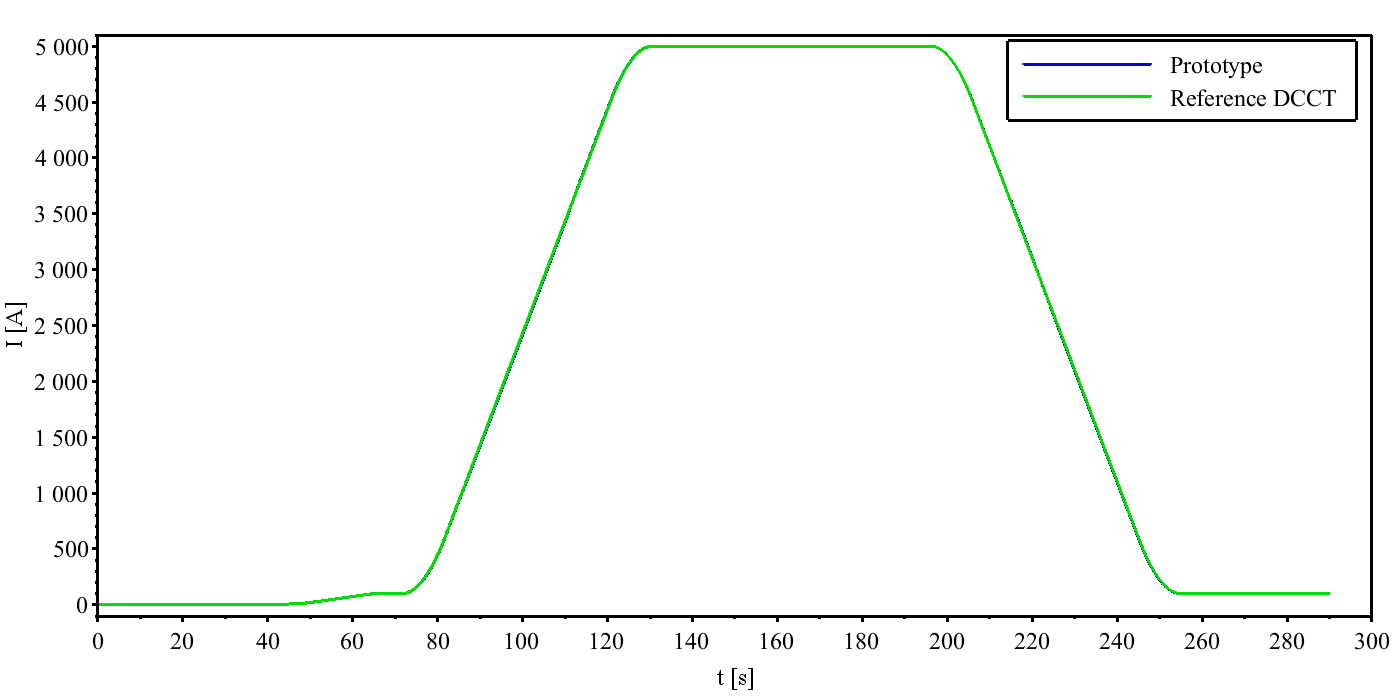 Prototype offset and gain corrected to match reference DCCT
Curves almost exactly superimpose
Prototype Tests at BI
Power Amplifierwith Load
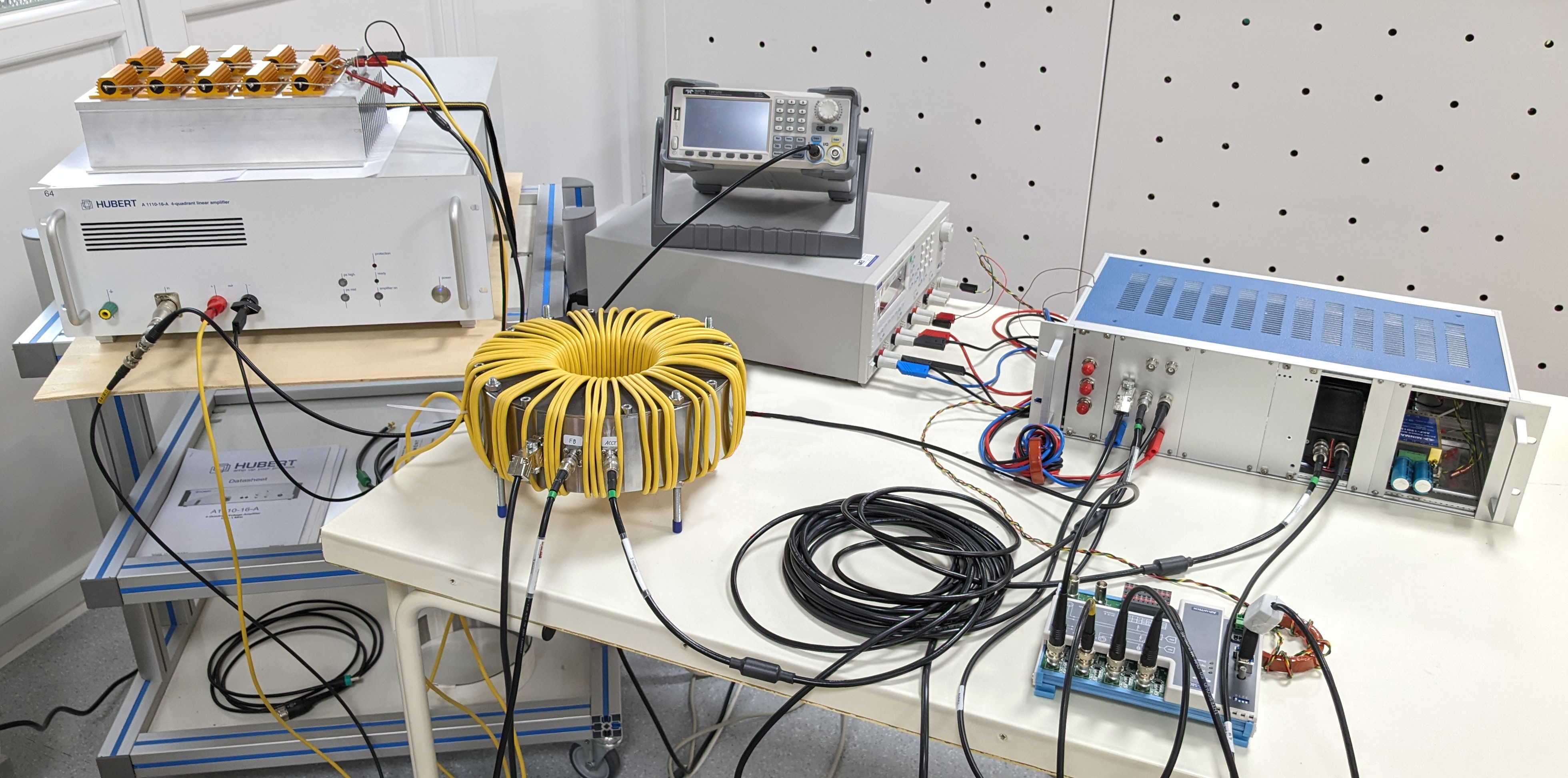 Signal Generator
FeedbackPower Supply
Prototype Electronics
Prototype Sensor60 turns primary
24bit ADC
Frequency Response
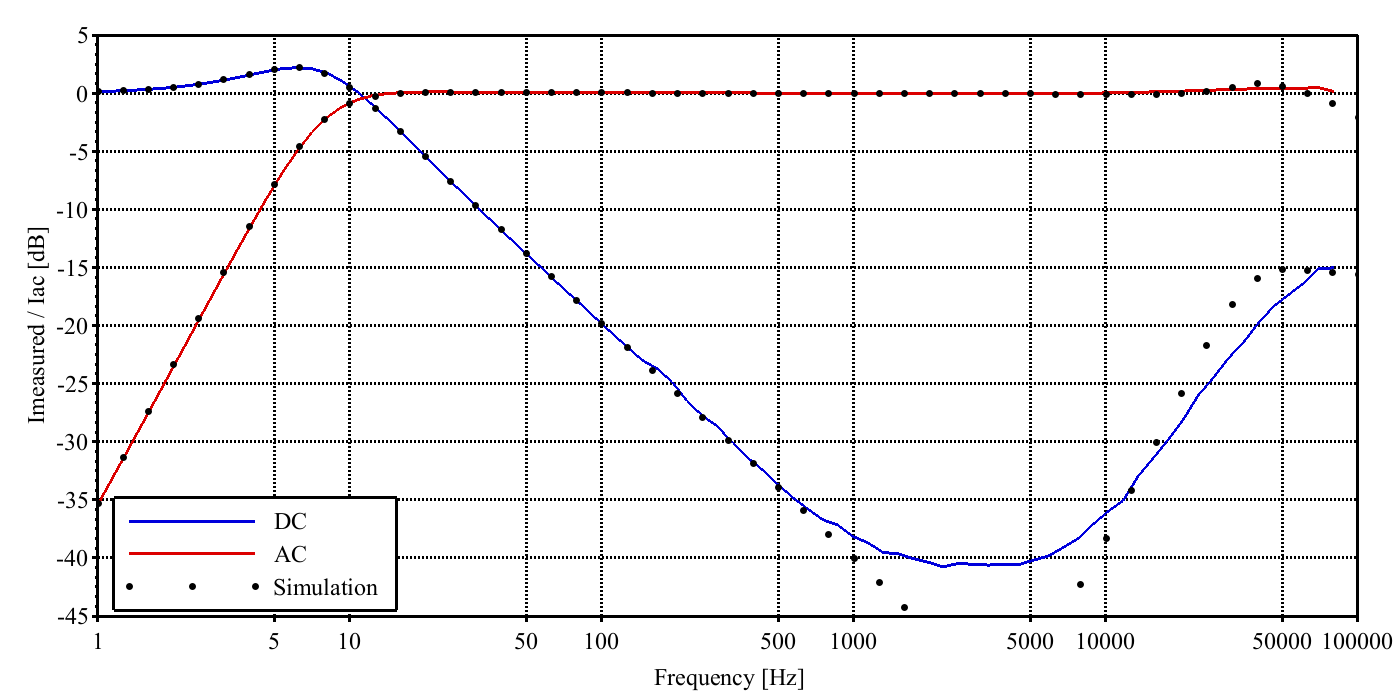 DC + Small AC
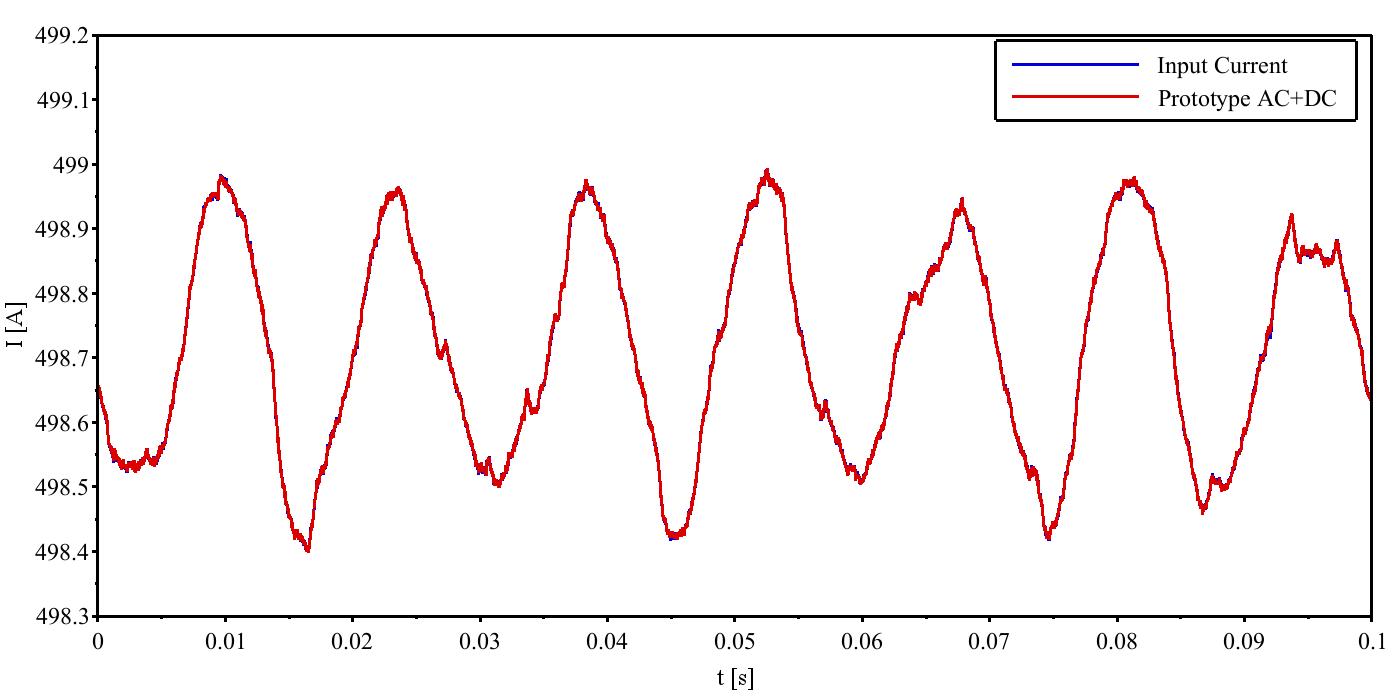 500 ADC + 0.5 App 70 Hz sine
Curves almost exactly superimpose
Measurements Close-Up
well?
What went 
	wrong?
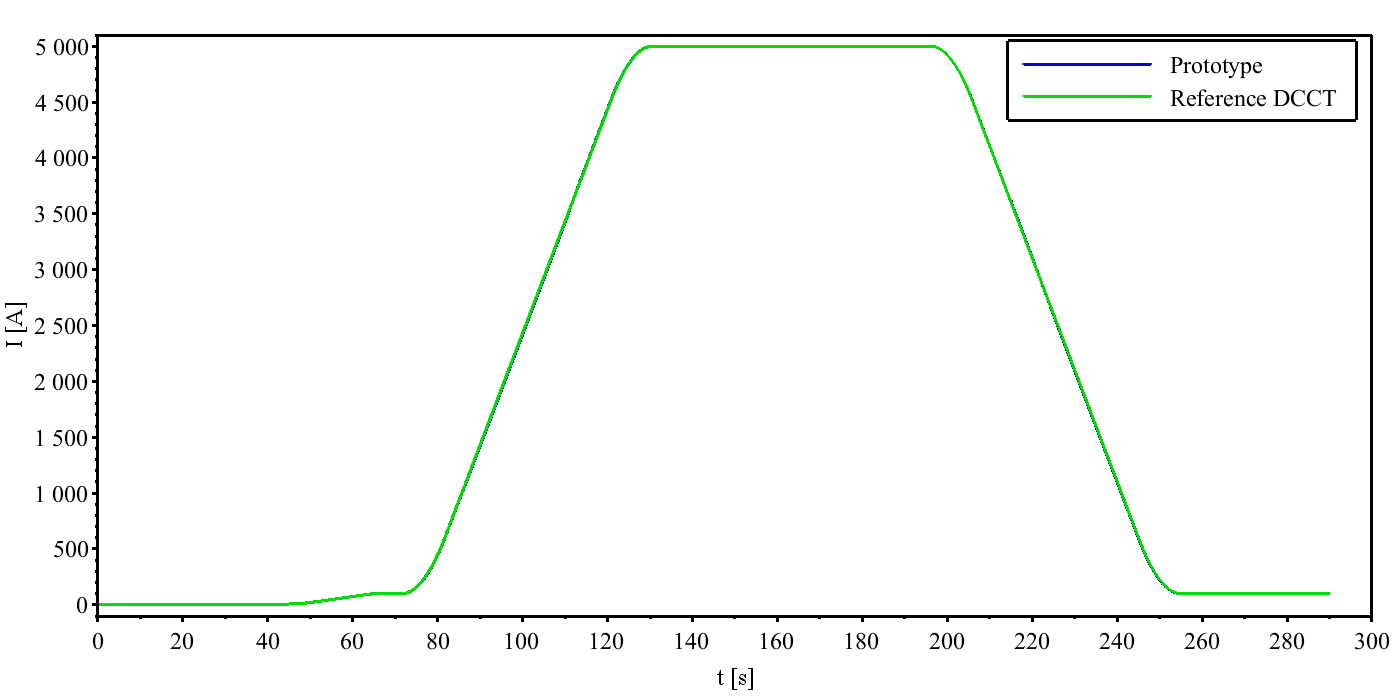 Close-Up DC
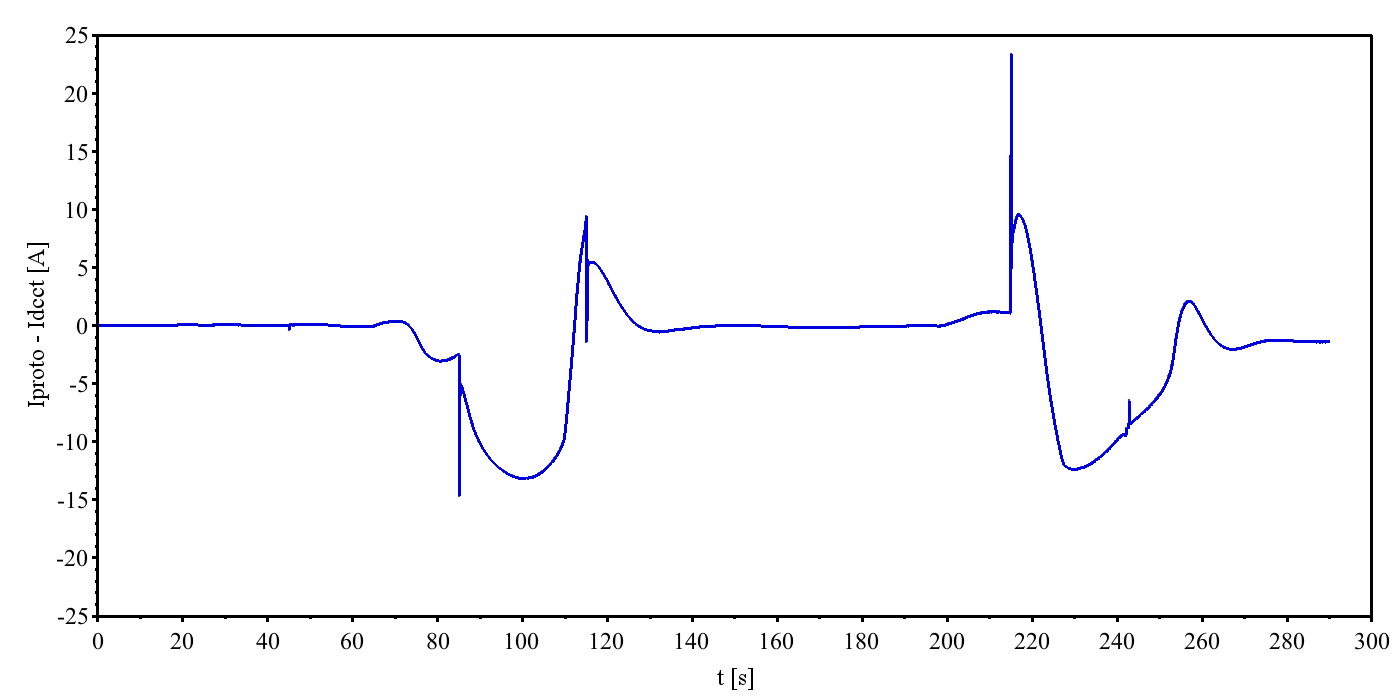 stable during flat top
too high errorduring ramp
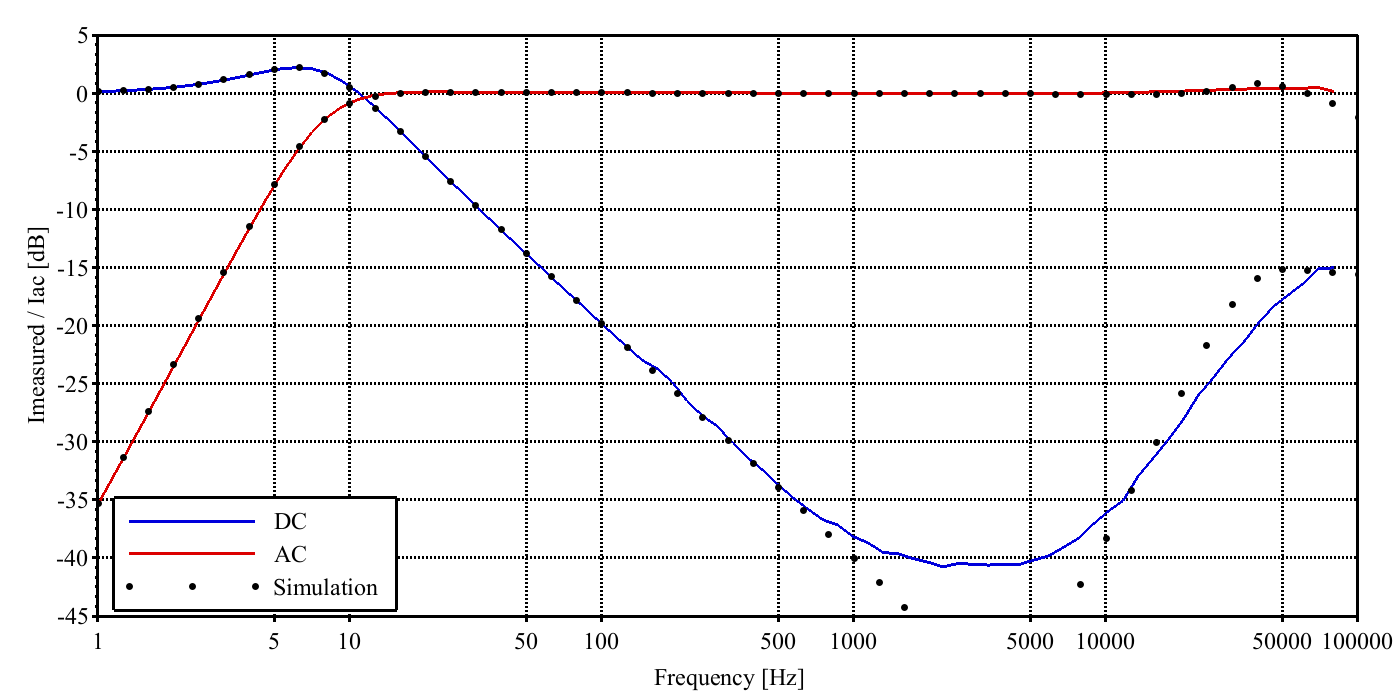 Close-Up Frequency Response
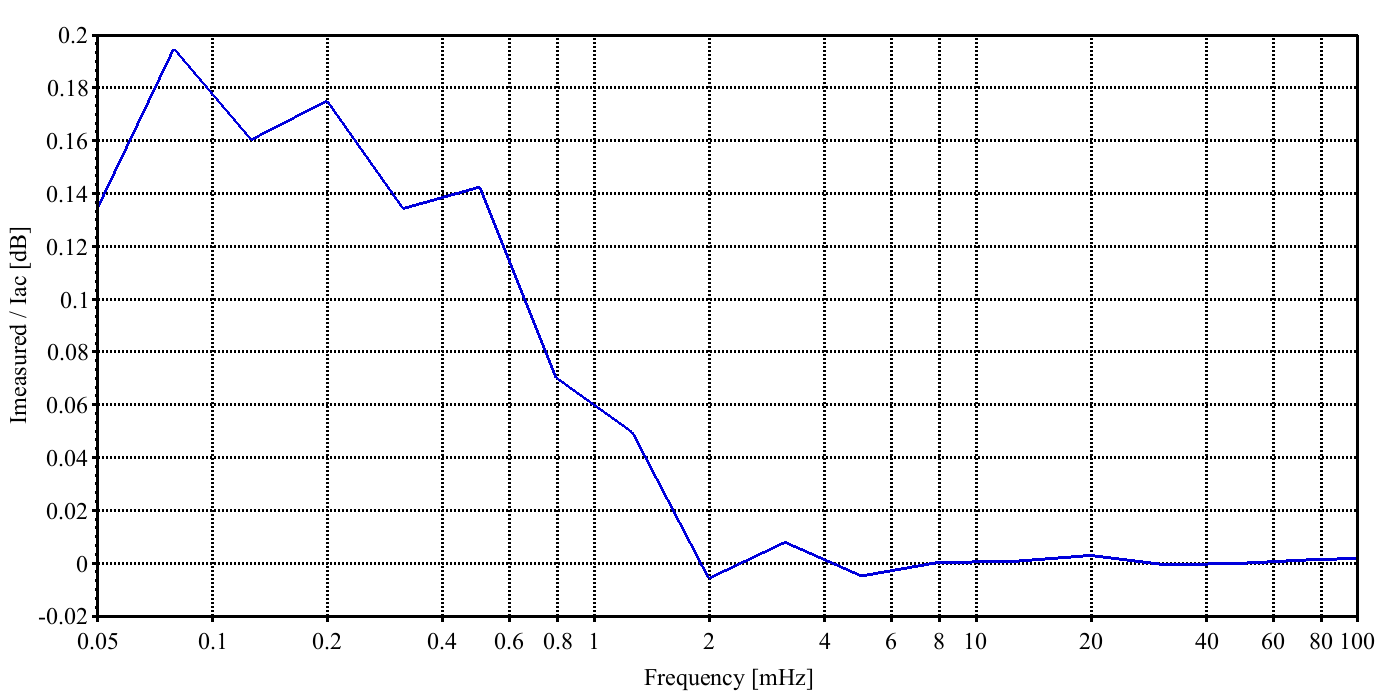 Measured frequency response not sufficiently flatat very low frequencies (<10 mHz)(not visible in simulations)
Close-Up DC / Frequency Response
Apparently, DC compensation was behaving slightly wrong during measurements at CERN.
Some shortcomings were quickly found, others were well hidden.
Nothing was fundamentally wrong.
Re-designed electronics for improved signal accuracy and stability.
New electronics is being assembled now and will be tested soon.
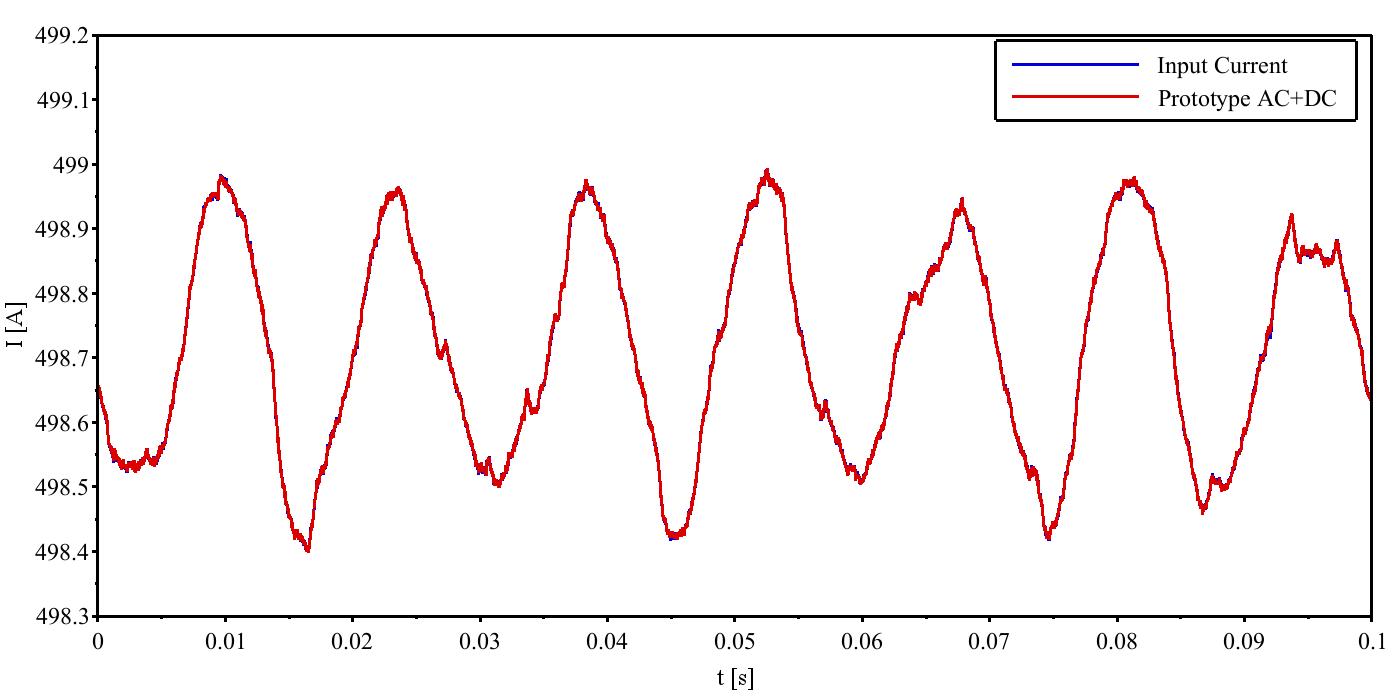 Close-Up AC
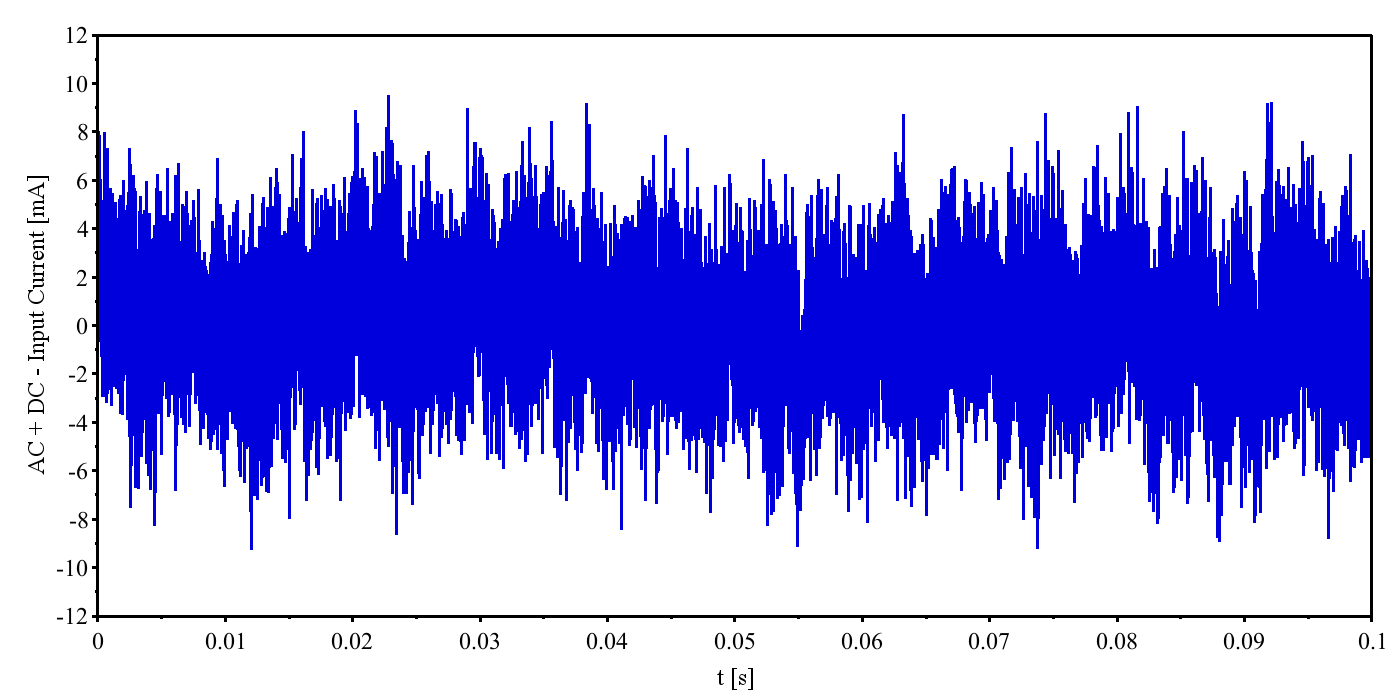 Noise = 2.6 mArms ⇒ 4.3 × 10-5
Close-Up AC
same with 0 A input current
Summary
High resolution, high dynamic range current measurement systemin development for stabilization of magnet power supplies.
Prototype measurements were rather satisfactory.
Bandwidth surpasses specifications.
Measured AC resolution is (almost) within specifications.And there seems to be potential for further improvements.
However, DC compensation worked less well than expected.
Some corrections and improvements have been implemented already.
New electronics will be finished this week.